Definition du CRISPR-cas9
CRISPR-Cas9 est un outil permettant de modifier rapidement et simplement un segment d'ADN, souvent comparé au copier/coller du traitement de texte.
Soigner les maladies génétiques
CRISPR-Cas9 a pour principale caractéristique de pouvoir reconnaître et couper une séquence d'ADN particulière.Modifié par les chercheurs pour qu'il reconnaisse la séquence de leur choix, CRISPR-Cas9 peut ainsi potentiellement supprimer des mutations et devenir le pivot de thérapies géniques pour traiter de nombreuses maladies génétiques.
Après identification du gène à éliminer, ces "ciseaux moléculaires" peuvent le
 supprimer et le remplacer par un autre. 
  L'ADN contient les instructions génétiques utilisées dans le développement
 et le fonctionnement de tous les organismes vivants et de certains virus.La fonction principale de la molécule d'ADN est le stockage à long terme 
de l'information pour construire d'autres composants des cellules, 
tels que des protéines et des molécules d'ARN.Les segments d'ADN qui portent cette information génétique sont appelés
 gènes, mais les autres séquences d'ADN participent aussi à la régulation 
de l'utilisation de cette information génétique.
Historique
CRISPR-Cas9 : une "success story" en plusieurs étapes
1987. Un chercheur de l'université d'Osaka repère des séquences d'ADN un peu particulières dans le génome de bactéries Escherichia coli.Dans certaines parties de ces séquences, les quatre lettres constitutives de l'ADN - adénine (A), guanine (G), cytosine (C) et thymine (T) - forment des suites immédiatement suivies des mêmes suites en sens inverse : elles peuvent donc se lire dans les deux sens, formant ainsi des palindromes. Ne sachant pas vraiment à quoi elles peuvent servir, ces énigmatiques séquences n'intéressent personne dans un premier temps.La recherche se poursuit.2002. ces séquences sont appelées CRISPR pour Clustered Regularly Interspaced Short Palindromic Repeats.2005. Une découverte supplémentaire : les morceaux d'ADN intercalés entre ces palindromes sont souvent des morceaux d'ADN de virus capables d'infecter des bactéries. 
2013.  Premier succès sur des gènes humains : des équipes réussissent à supprimer des gènes dans des cellules humaines. La technique est appliquée à toutes sortes de cellules et d'organismes : riz, mouche, poisson-zèbre...
2007. des chercheurs découvrent que, parmi les bactéries Streptococcus thermophilus utilisées pour fabriquer des yaourts et des fromages, celles qui ont des séquences CRISPR survivent mieux aux infections virales.Les bactéries semblent en effet garder en mémoire dans leurs séquences CRISPR, l'ADN des virus les ayant préalablement infectées, ce qui leur permet de les repérer et de les combattre.
Au cours des cinq années suivantes, les travaux de différents laboratoires permettent de comprendre que les ADN viraux des séquences CRISPR sont recopiés en plus petites molécules nommées ARN qui s'attellent à une enzyme nommée Cas9. Dans la bactérie, si un ARN viral CRISPR associé à Cas9 croise un virus à l'ADN correspondant, il s'apparie à cet ADN.Une fois l'accrochage effectué, la protéine Cas9 élimine le virus en découpant les deux brins de son ADN.
2012.  Des chercheurs démontrent que l'ARN viral peut être remplacé par n'importe quelle séquence d'intérêt et que la simple association entre l'ARN CRISPR et la protéine Cas9 permet de couper l'ADN correspondant.Le système CRISPR-Cas9 constitue donc une formidable équipe de détection d'une séquence d'ADN particulière, et une paire de ciseaux redoutable et précise. La porte est ouverte à la détermination de la fonction d'un gène choisi, à sa suppression et à son remplacement.
2013-2018. Recherches tous azimuts : la technique est même modifiée pour que la protéine Cas9 ne coupe pas le gène ciblé mais stimule son expression.A l'été 2014, c'est à une maladie génétique incurable que s'attaquent les chercheurs : la myopathie de Duchenne, une dégénérescence musculaire due à des mutations sur le gène codant pour la protéine indispensable au bon fonctionnement des fibres musculaires.Ils parviennent à corriger cette mutation dans des embryons de souris, puis les réimplantent dans des mères porteuses. Neuf mois après leur naissance, parmi ceux chez lesquels la correction avait touché au moins 40 % des cellules, les muscles étaient parfaitement normaux !Une équipe du Massachusetts Institute of Technology utilise CRISPR-Cas9 pour corriger une maladie génétique incurable du foie : la tyrosinémie, causée par une mutation génétique sur un gène nécessaire pour dégrader l'acide aminé nommé tyrosine.Chez des souris souffrant de cette pathologie, CRISPR-Cas9 a réussi à remplacer le gène déficient par sa forme saine dans environ 0,5 % des cellules du foie (hépatocytes). Au bout d'un mois, ces cellules redevenues saines avaient proliféré : elles représentaient un tiers de tous les hépatocytes. Des chercheurs californiens ont réussi à améliorer la vision chez des rats atteints d'une forme de cécité d'origine héréditaire. Les essais précliniques et aussi cliniques se multiplient chaque jour davantage.
Système crispr/cas9
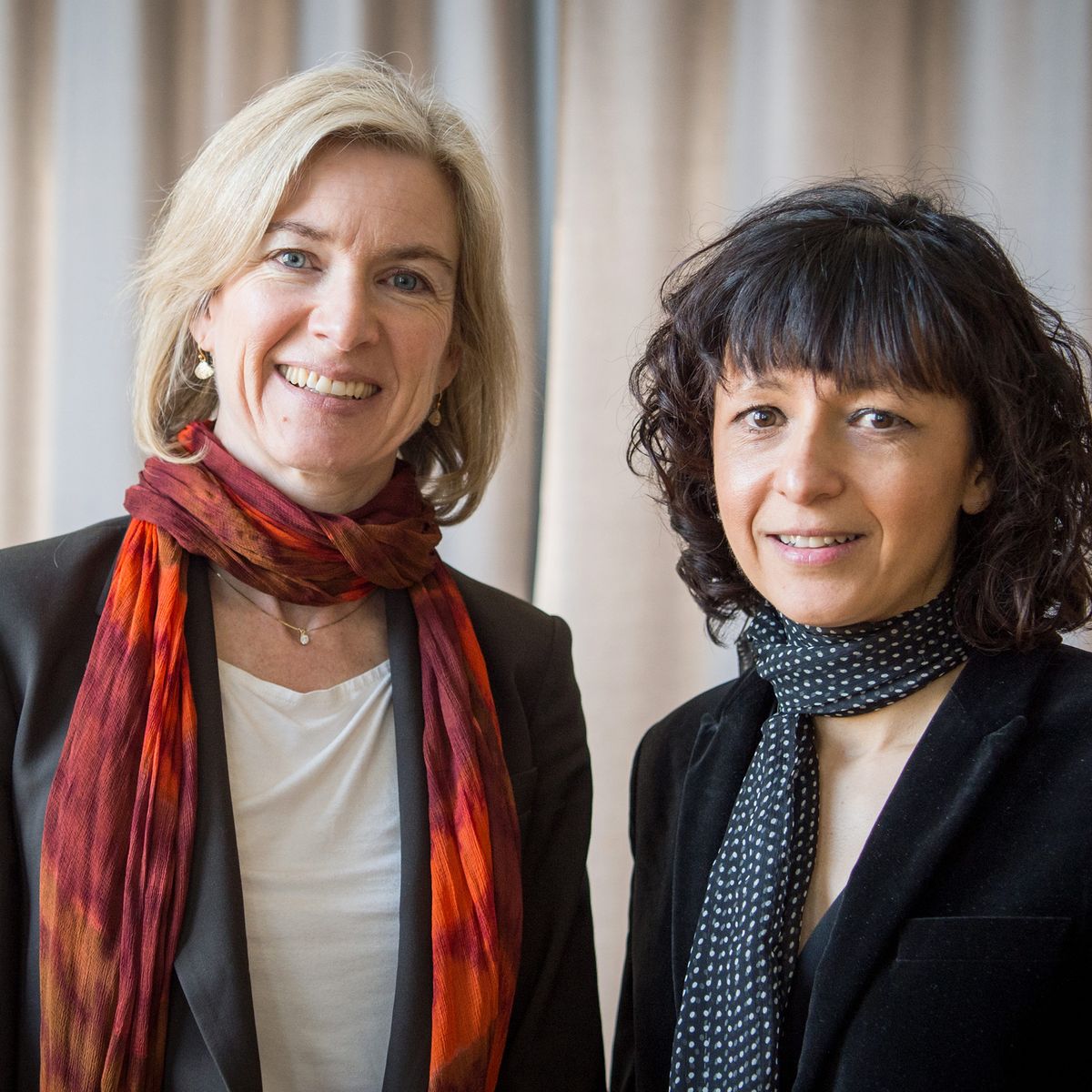 Le prix Nobel de chimie 2020 a été attribué, mercredi 7 octobre, à Emmanuelle Charpentier et Jennifer doudna  pour leur découverte de rôle de ce système  , CRISPR  (courtes répétitions en palindrome regroupées et régulièrement espacées) désigne un ensemble de molécules qui permettent de modifier l'ADN de plantes et d'animaux avec une grande précision. À l'origine, les séquences CRISPR sont des répétitions trouvées dans le génome bactérien et correspondent à des séquences de virus. Il s'agit d'un système de défense bactérien découvert dans les années 1980 par le biologiste japonais  Atsuo  Nakata. Les ARN codés par CRISPR se lient à l'enzyme Cas9 qui peut couper l'ADN du virus .
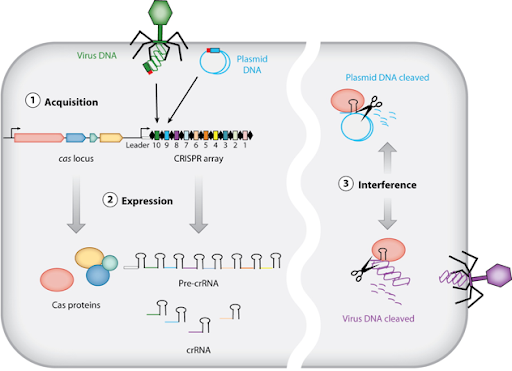 Créer de nouveaux modèles de recherche
CRISPR-Cas9 est un complexe moléculaire composé d’un ARN dit "ARN guide" complémentaire de la portion d’ADN que l’on souhaite modifier et de la protéine Cas9, une endonucléase capable de couper l’ADN.
Ce complexe permet donc de couper ou d’apporter des modifications ciblées au matériel génétique des cellules, et ce en deux étapes. D’abord, le complexe scanne la double hélice d’ADN et s’arrête en face de la séquence complémentaire à celle de l’ARN guide. Là, la protéine Cas9 coupe l’ADN. Une fois coupée, la séquence d’ADN d’intérêt peut être modifiée si besoin, mais pas par le complexe lui-même. Deux systèmes de réparation du matériel génétique naturellement présents dans la cellule sont alors recrutés et prennent le relai du complexe. Le premier est le système NHEJ (pour Non-Homologous End Joining), très efficace mais peu précis, principalement utilisé pour inactiver des gènes. Le deuxième est le système HDR (pour Homology Directed Repair), plus précis mais moins efficace.
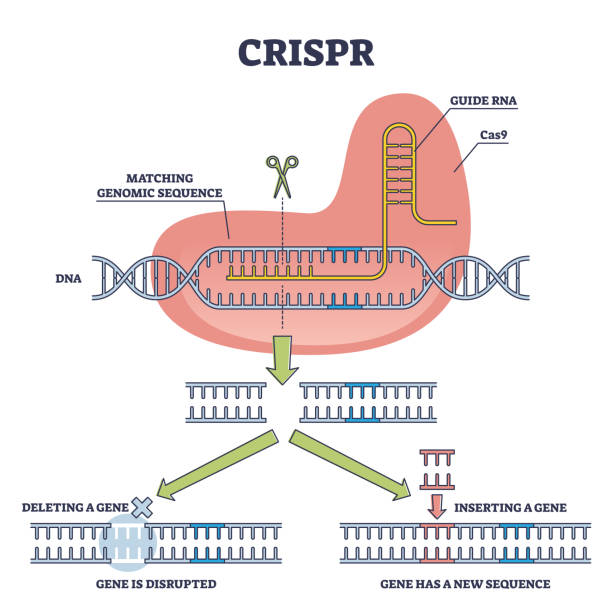 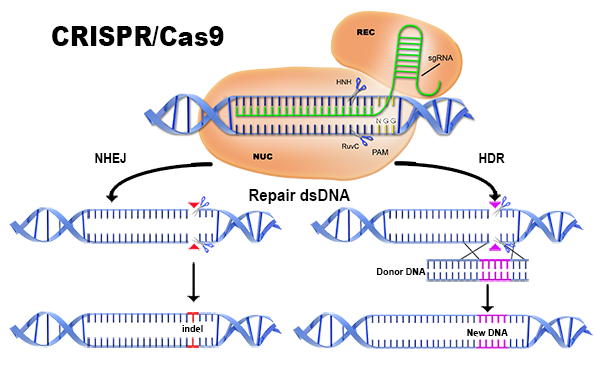 Applications
On peut par exemple créer des modèles animaux. Il s’agit souvent de modifier le matériel génétique de certaines cellules de rongeurs afin que ceux-ci expriment une maladie génétique que l’on souhaite étudier. Pour créer ces modèles, il est possible de prélever des cellules de l’animal, de les modifier par CRISPR puis de les réimplanter avant observation de l’effet de la modification génomique apportée. Certaines approches consistent également à modifier les cellules animales aux premiers stades embryonnaires afin que toutes les cellules de l’adulte expriment la modification génétique apportée par CRISPR. Ainsi, des chercheurs ont par exemple modifié le matériel génétique de rats de façon à ce qu’ils contractent des maladies rares telles que la myopathie de Duchesne dans le but d’étudier cette pathologie au laboratoire.
"Il est également possible de modifier des cellules humaines in vitro". Modifier l’extrémité de deux chromosomes grâce à CRISPR dans des cellules osseuses a ainsi permis de mieux comprendre la genèse d’un type particulier de cancers des os : le sarcome d’Ewing. "La méthode peut aussi être utilisée sur des organoïdes, sortes d’organes miniatures",
Enfin, tous les ARN guides des complexes utilisés en recherche peuvent-être centralisés et stockés dans de vastes bibliothèques qui permettent d’accélérer les découvertes. Aujourd’hui, il existe des bibliothèques d’ARN guides murins ou humains telles que la plateforme de criblage génétique CRISPR dirigée justement par Michel Wassef.
Soigner le cancer ou des maladies génétiques mais pas seulement
En thérapeutique, on tente d’utiliser CRISPR-Cas9 afin d’ajouter, de corriger ou d’inactiver certains gènes impliqués dans le développement de maladies. Cet outil pourrait donc trouver des applications dans le traitement de toutes les maladies causées soit par la présence d’un gène défectueux (maladies génétiques), soit par la mutation d’un gène (cancers). "Pour ce faire, deux approches sont envisagées". La première est dite ex vivo : elle consiste à prélever les cellules d’un patient, à les cultiver et modifier leur génome au moyen de CRISPR in vitro, puis à réimplanter dans le malade les cellules modifiées. La deuxième approche est dite in vivo : il s’agit de modifier le matériel génétique des cellules du patient directement dans l’organisme. Cette dernière approche semble particulièrement difficile à mettre en place.
Concernant la prise en charge des maladies génétiques liées à un gène défectueux, les principales preuves de concept ont été réalisées pour la drépanocytose et la bêta-thalassémie, qui provoquent de graves anémies. Dans ces deux pathologies, un gène est responsable d’une anomalie de l’hémoglobine alors incapable de stocker correctement l'oxygène au sein des globules rouges, aussi appelés hématies. Des tentatives visant à réactiver un gène codant pour un autre type d’hémoglobine, dite hémoglobine fœtale, ont été réalisées afin de remplacer des hématies contenant de l'hémoglobine anormale par des hématies contenant de l'hémoglobine foetale fonctionnelle.
En oncologie, les recherches et essais cliniques évaluent l’efficacité de deux grands types de stratégies. La première consiste à viser directement le génome de la tumeur : les chercheurs tentent soit d’activer des gènes suppresseurs de tumeur, soit d’inactiver des gènes dit oncogènes. La deuxième stratégie - la plus fréquente et pour l’instant la plus efficace - vise à stimuler les cellules du système immunitaire afin que ces dernières s’attaquent massivement et spécifiquement à la tumeur. Les cellules Car-T (cellules T a récepteurs antigéniques chimériques) sont un exemple de cellules de l’immunité modifiées dans cet objectif. En cancérologie, l’enjeu est d’être en mesure de proposer à des patients des traitements hautement personnalisés qui permettraient de maximiser l’efficacité des prises en charge tout en réduisant leurs effets indésirables.
Et la méthode CRISPR pourrait également être utilisée dans de nombreux autres domaines tels que l’ophtalmologie, la cardiologie, la parasitologie, etc. Au total, 30 essais cliniques seraient actuellement en cours afin de tester des applications thérapeutiques des ciseaux à ADN extrêmement variées.
Créer de nouveaux aliments et matériaux ou étudier le génome d’espèces disparues
En fait, CRISPR-Cas9 peut être utilisée dans tous les domaines où des cellules vivantes sont utilisées.
A titre d’exemple cet outil peut donc être utilisé en biologie de synthèse, discipline qui vise à créer des matériaux : les ciseaux à ADN pourraient être utilisé dans l’objectif de produire de nouveaux biocarburants à l’aide de microorganismes au génome modifié, Dans le domaine de la bioremédiation, l’outil CRISPR-Cas9 est étudié sur des bactéries afin que ces dernières puissent être dotées d’un métabolisme optimisé capable de dégrader les plastiques. Des paléontologues auraient également recours à CRISPR afin d’étudier le génome d’espèces disparues telles que le mammouth.
Mais les applications autres que thérapeutiques qui intéressent et inquiètent le plus concernent l’agronomie et l’écologie. Cette technologie rend en effet l’Homme capable de poursuivre de modifier facilement et à bas coût le génome des cultures végétales et des animaux d’élevage. Différentes équipes travailleraient par exemple au développement de variétés de blés sans gluten. Des aliments "CRISPRisés" auraient déjà été approuvés par la FDA et seraient l’objet de recours visant l’obtention d’autorisations de mise sur le marché au sein de l’Union Européenne.
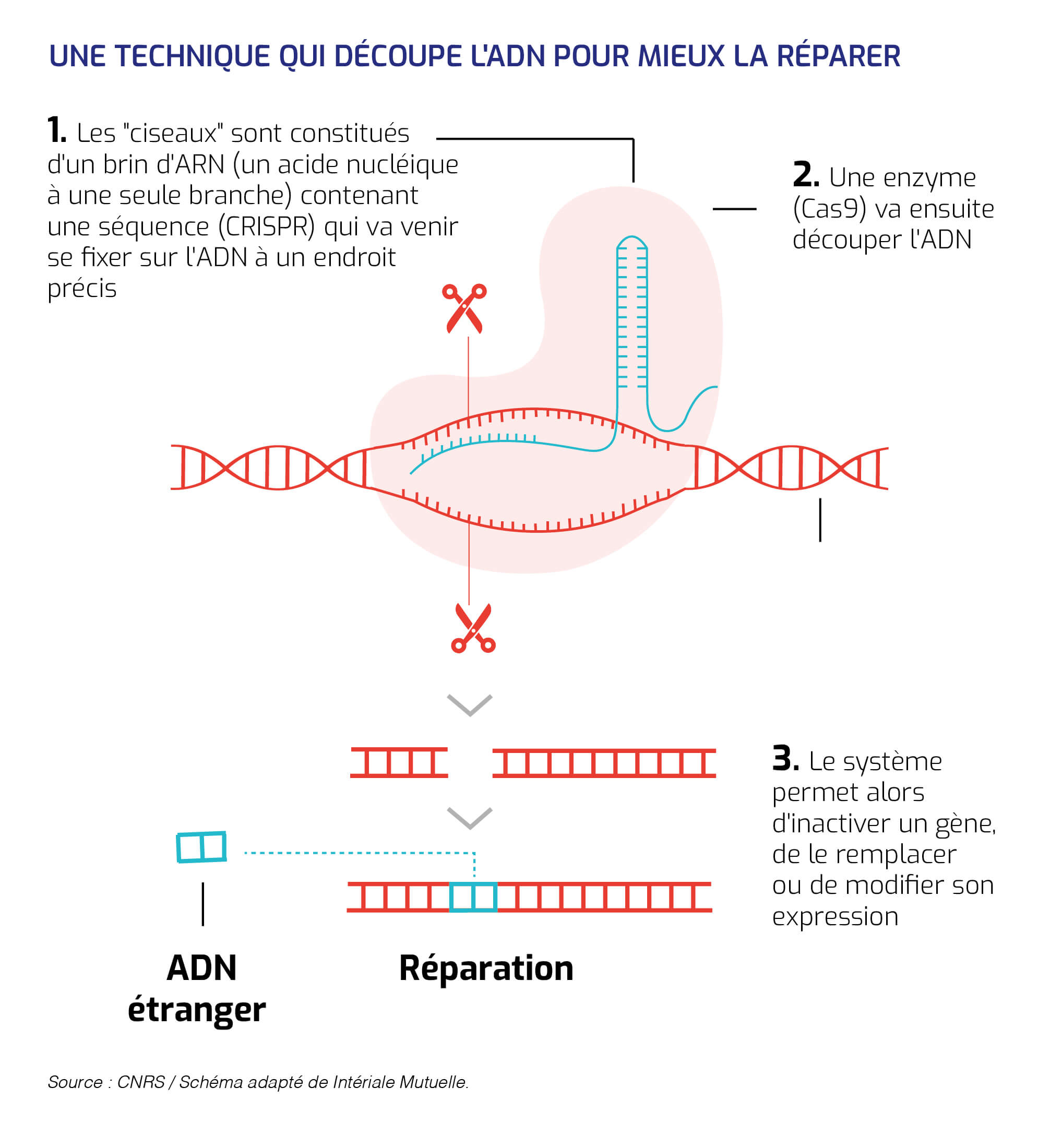